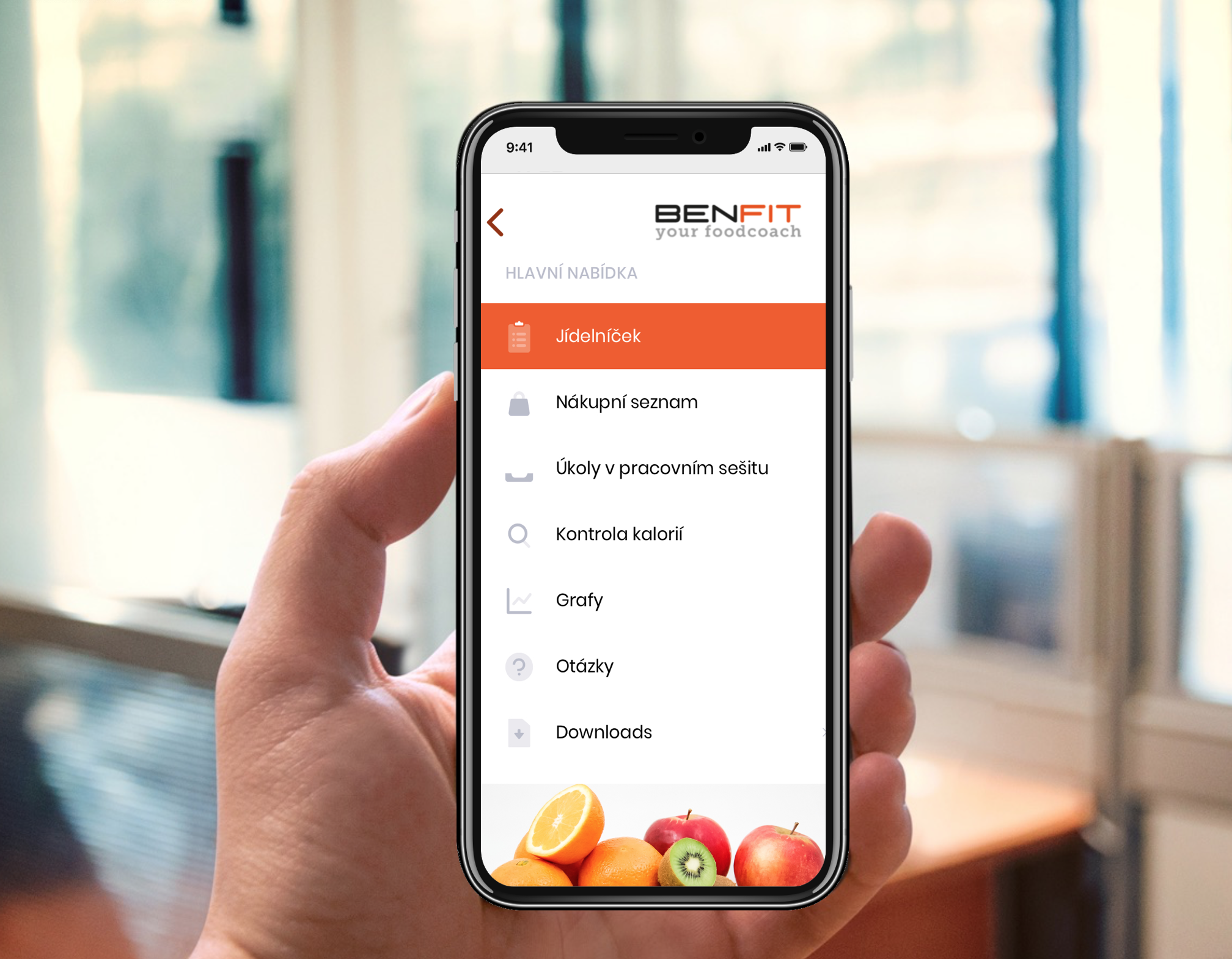 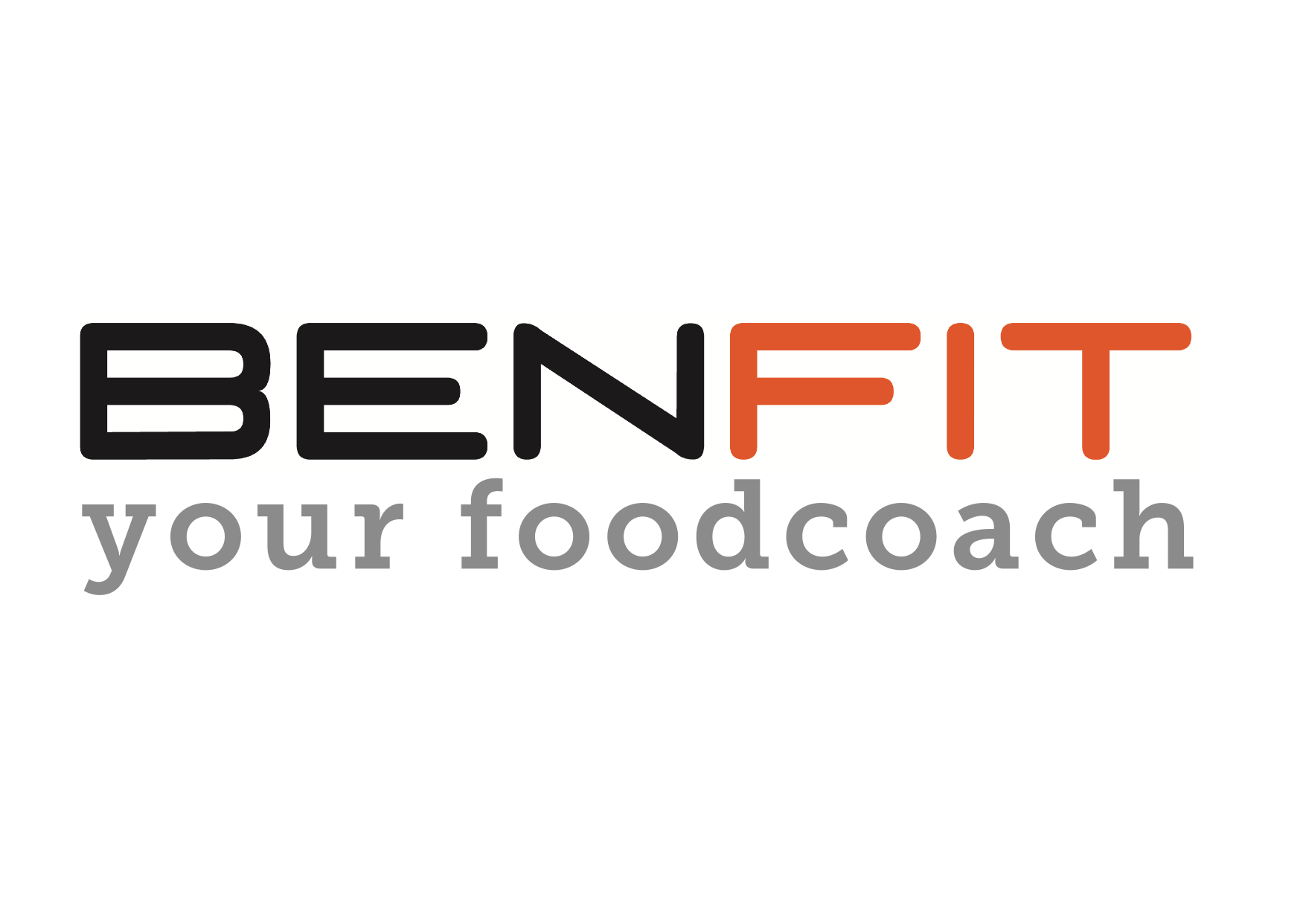 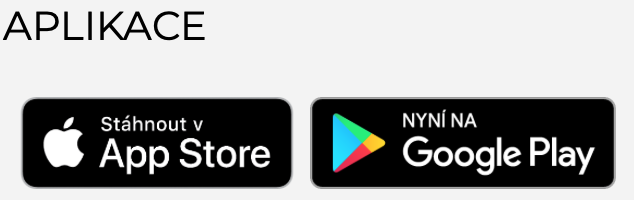 Proč si naše tělo ukládá zásoby
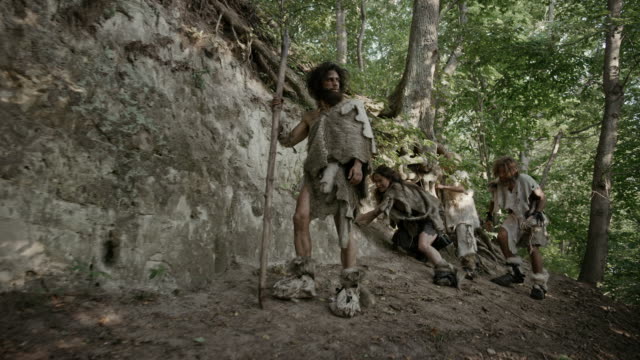 JARO
LÉTO
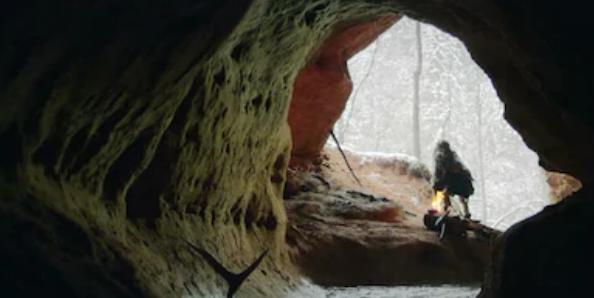 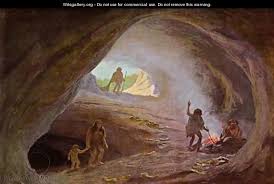 PODZIM
ZIMA
Zdravý životní styl si žádá rovnováhu
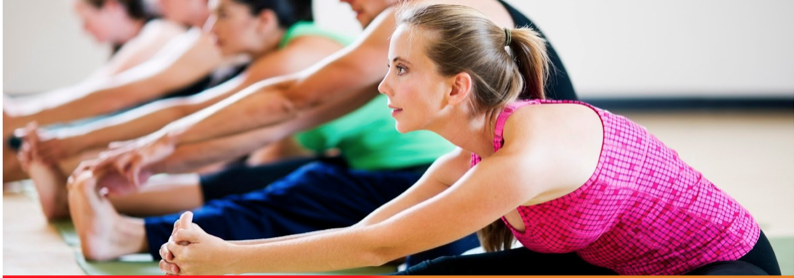 Pohyb
Odpočinek
Význam odpočinku!
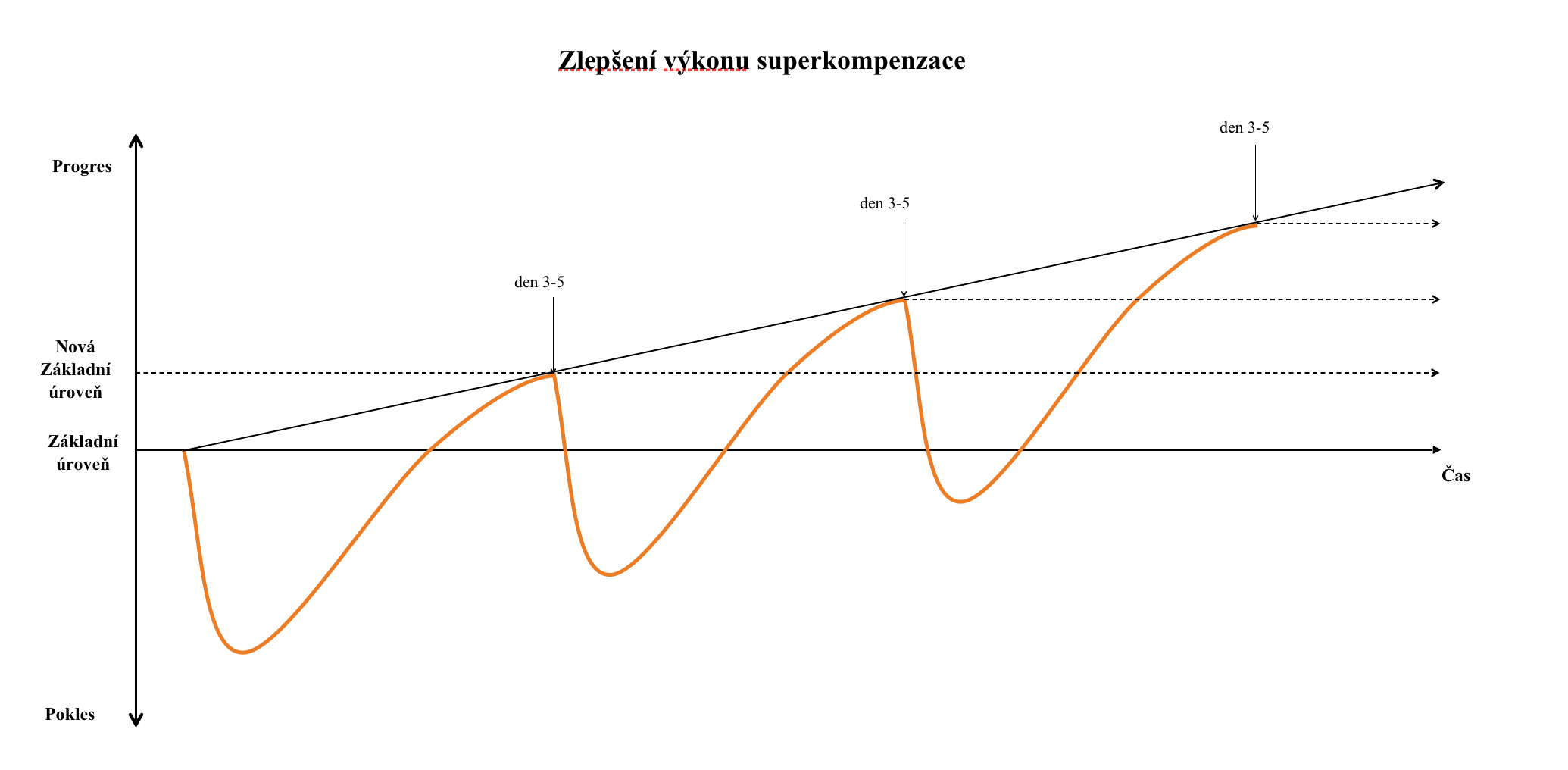 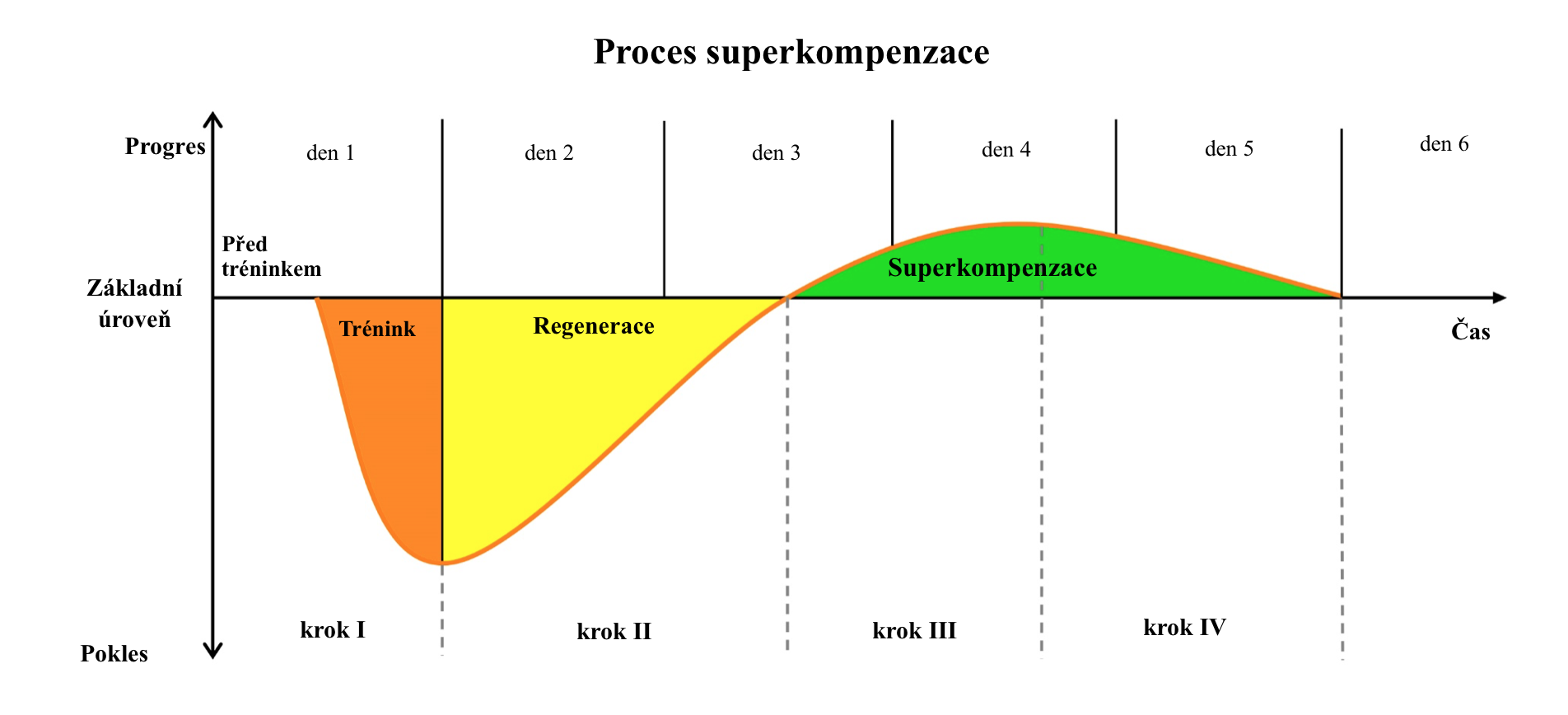 Kardio po 24-ti hodinách je metabolismus na výchozí úrovni
Posilování po 96-ti hodinách je metabolismus na výchozí úrovni
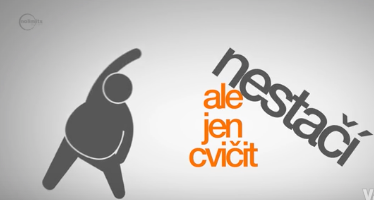 Zdravý životní styl si žádá rovnováhu
Pohyb
Odpočinek
Stravování
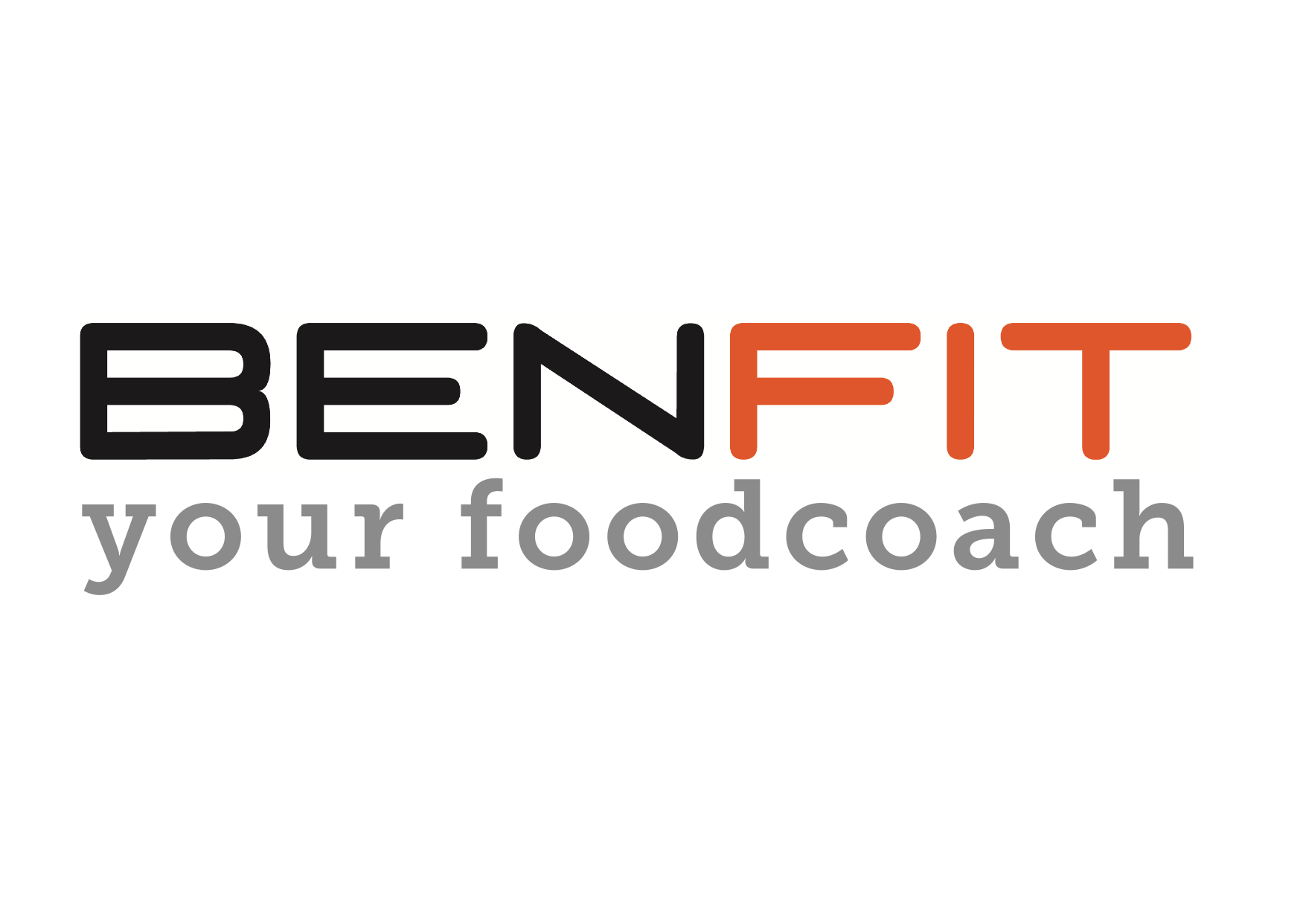 Proč potřebujete kouče?
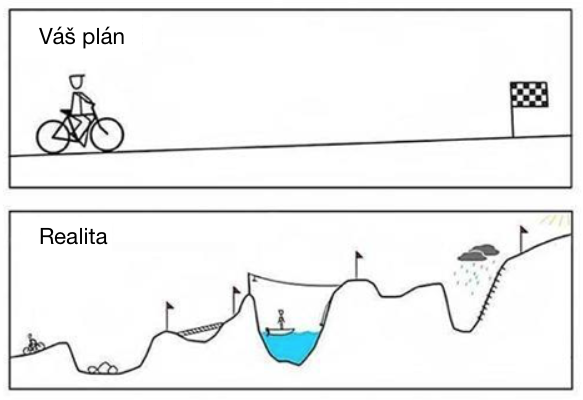 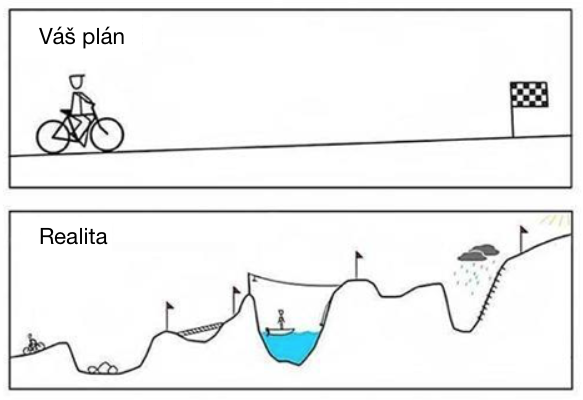 Každý týden budeme u nás měřit
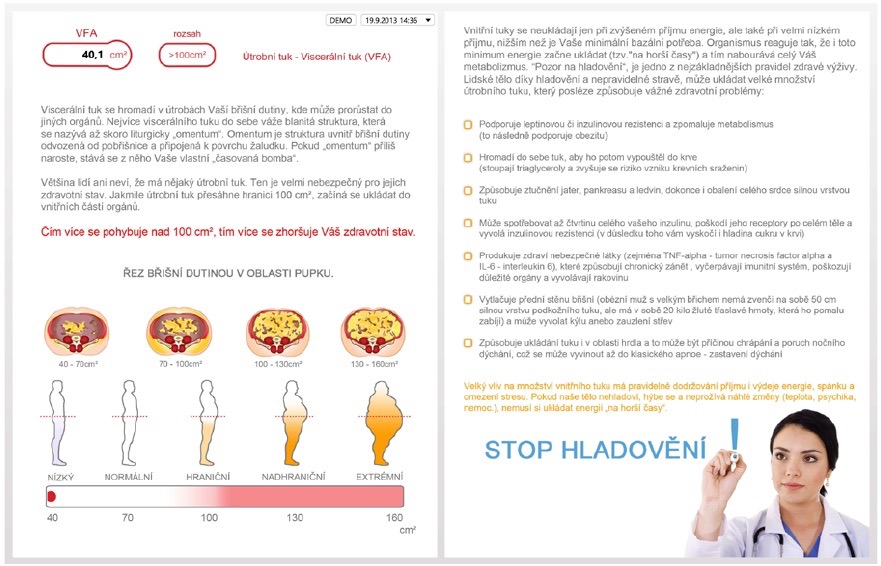 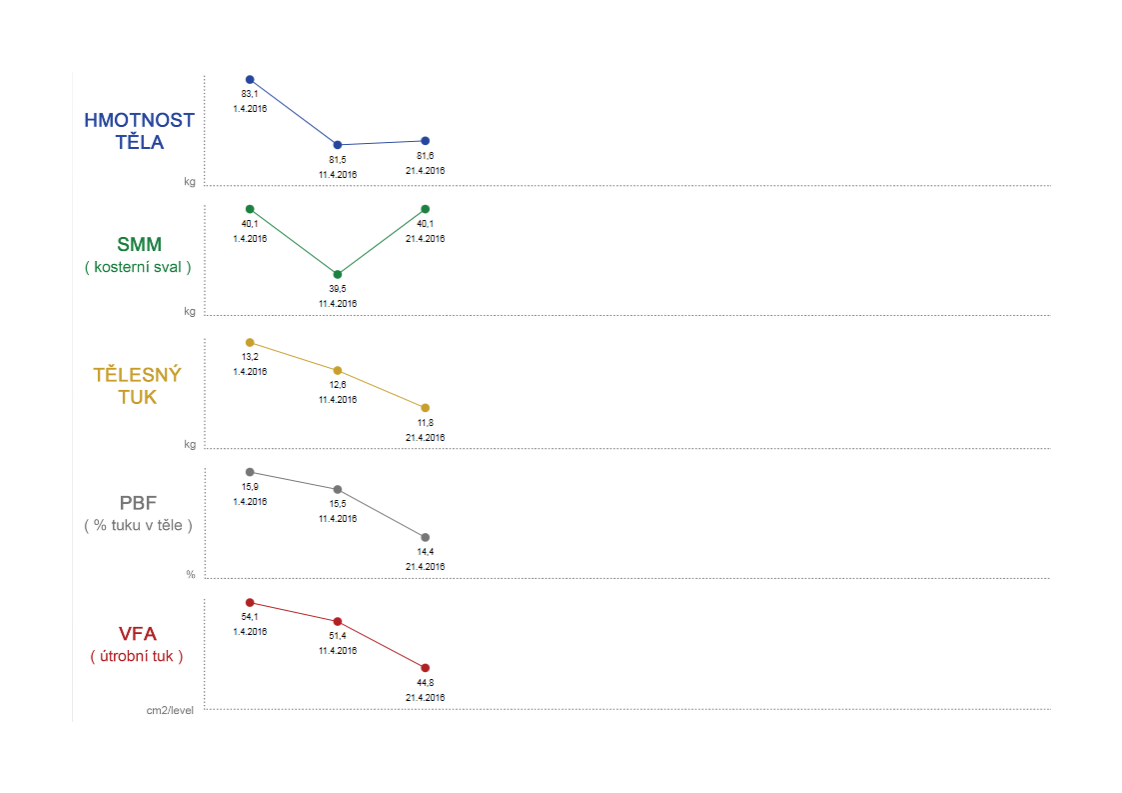 BOOST YOUR METABOLISM
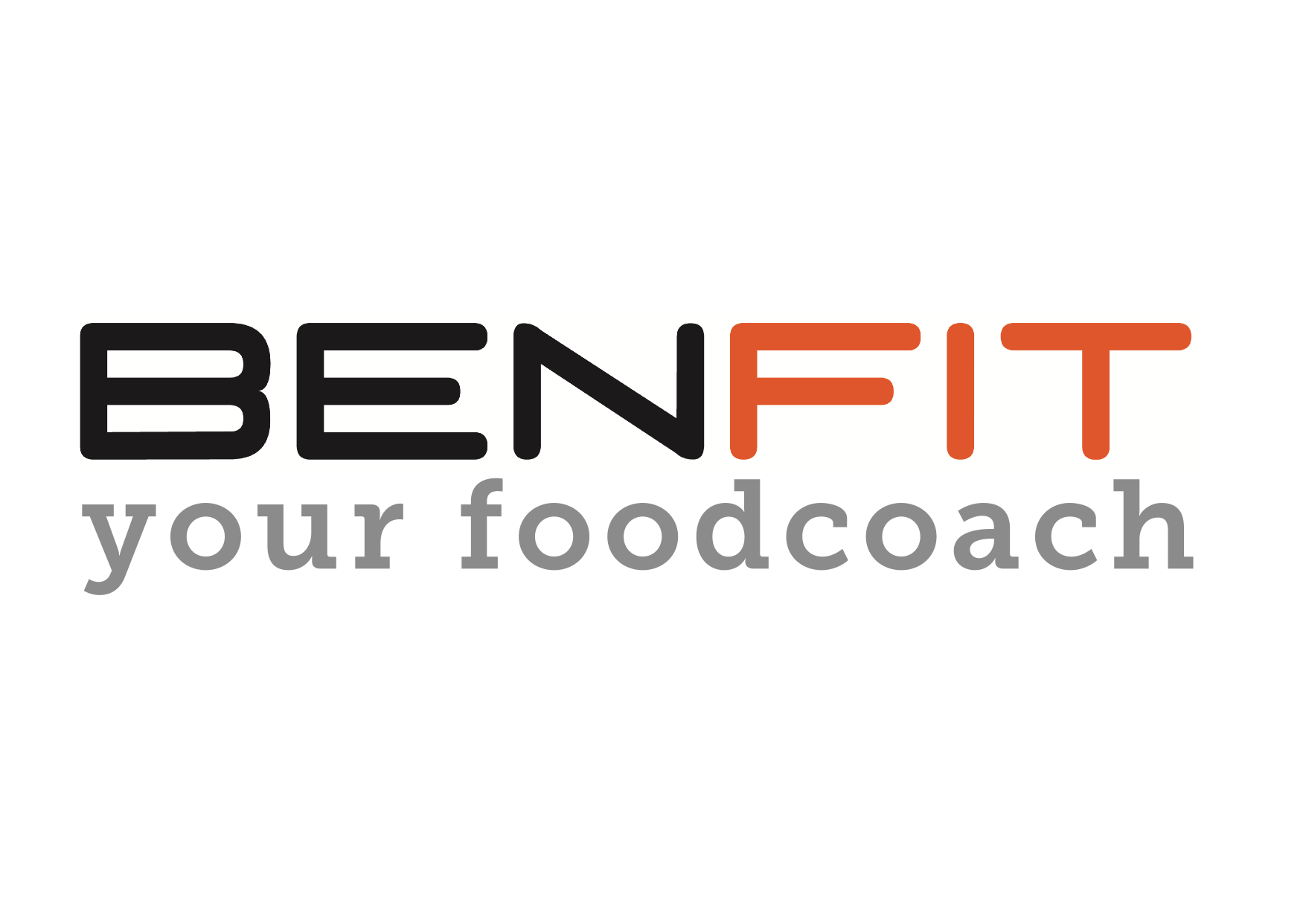 Držíme se jednoduchých zásad
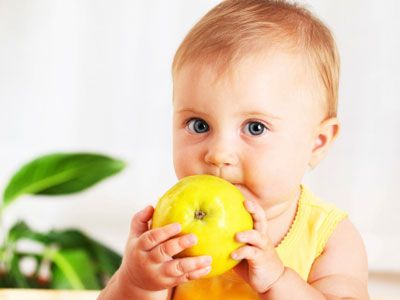 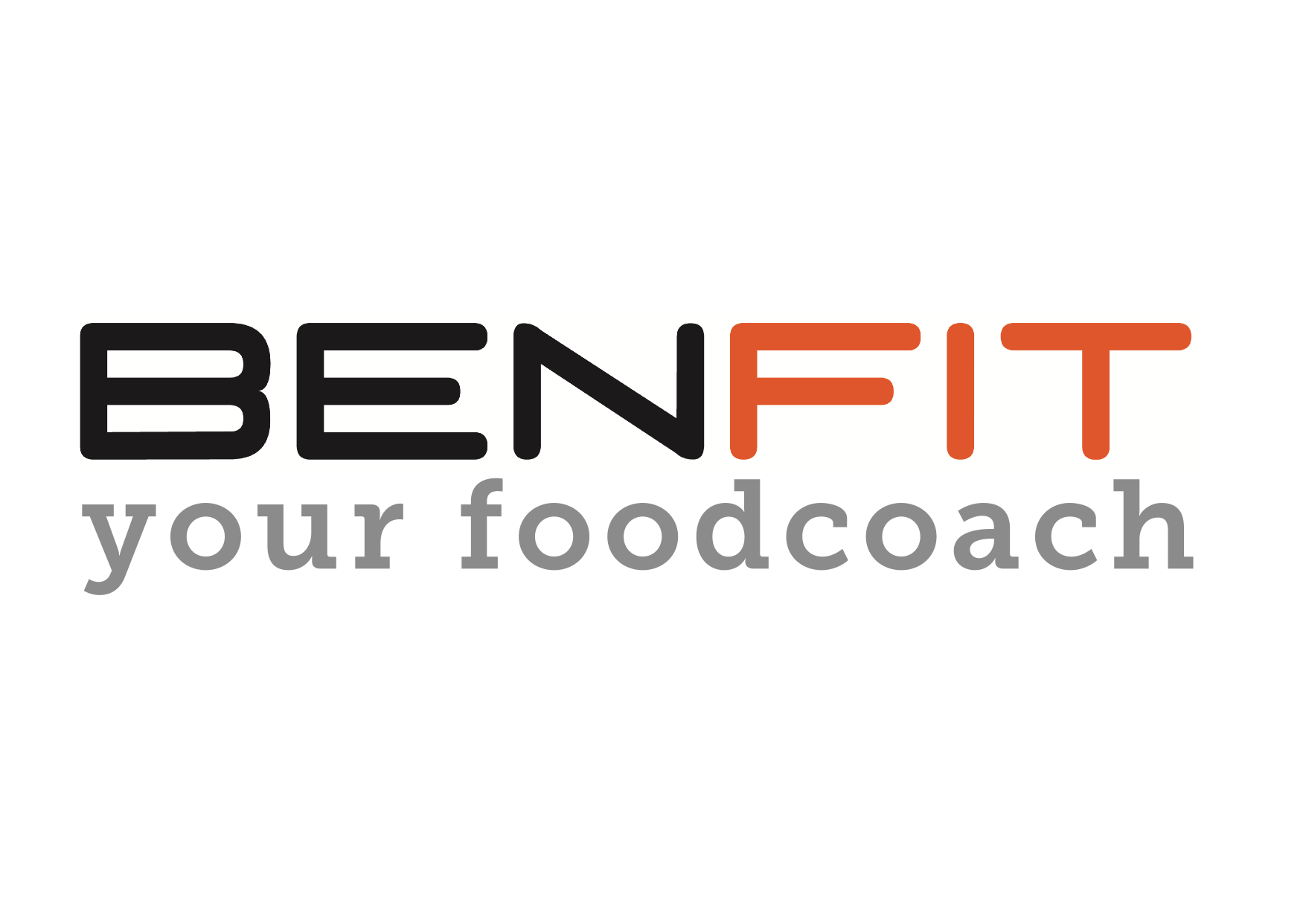 Metabolismus jako vlak
2,5 hodiny
2,5 hodiny
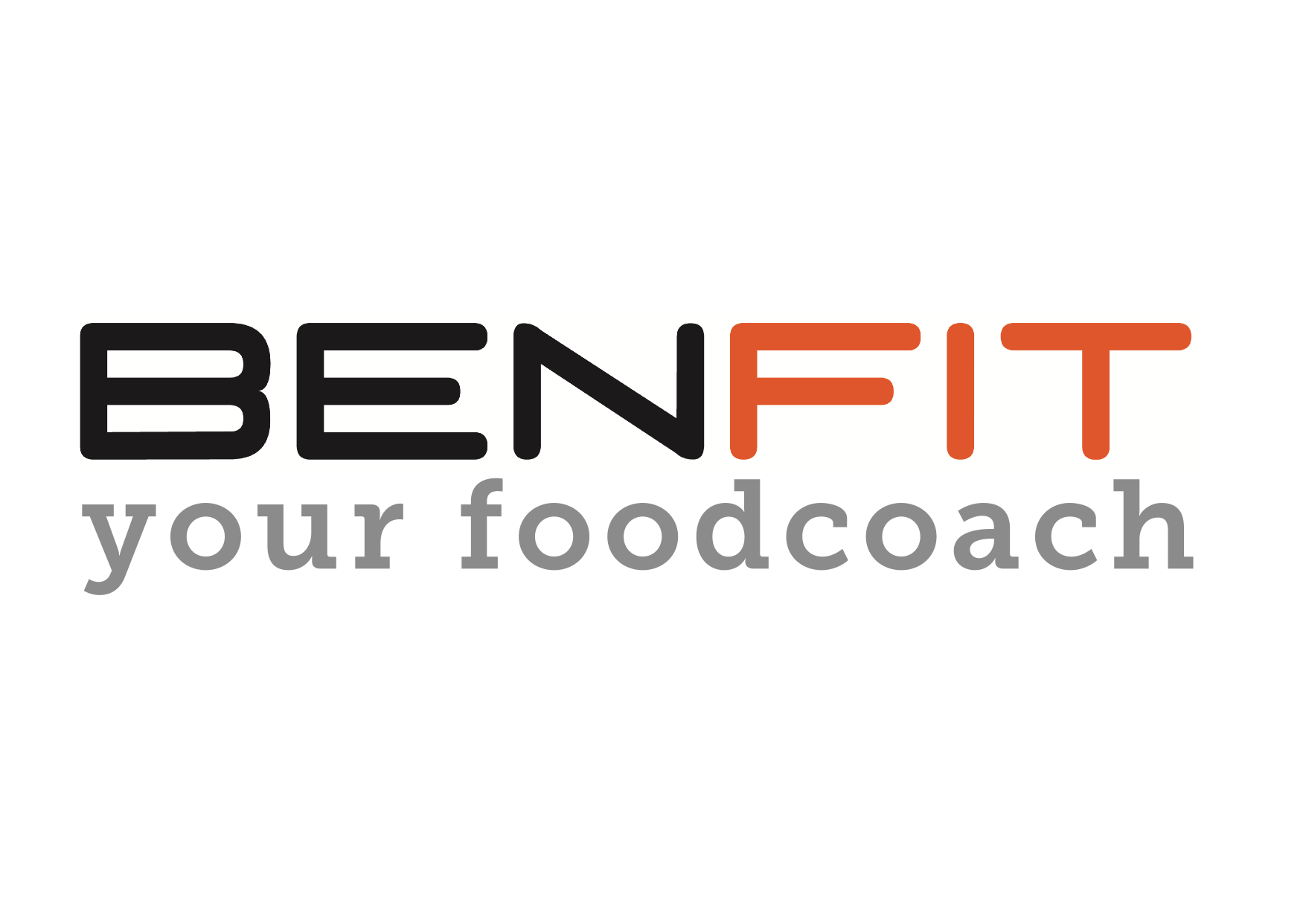 Prioritou je jíst každé 2,5 hodiny
07.00 snídaně
09.30 svačina
12.00 oběd
14:30 svačina
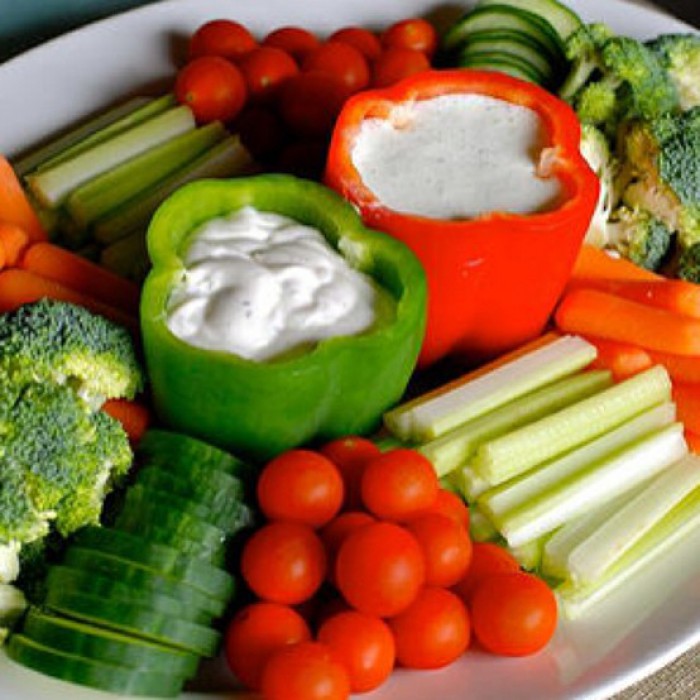 17.00 večeře
19:30 svačina
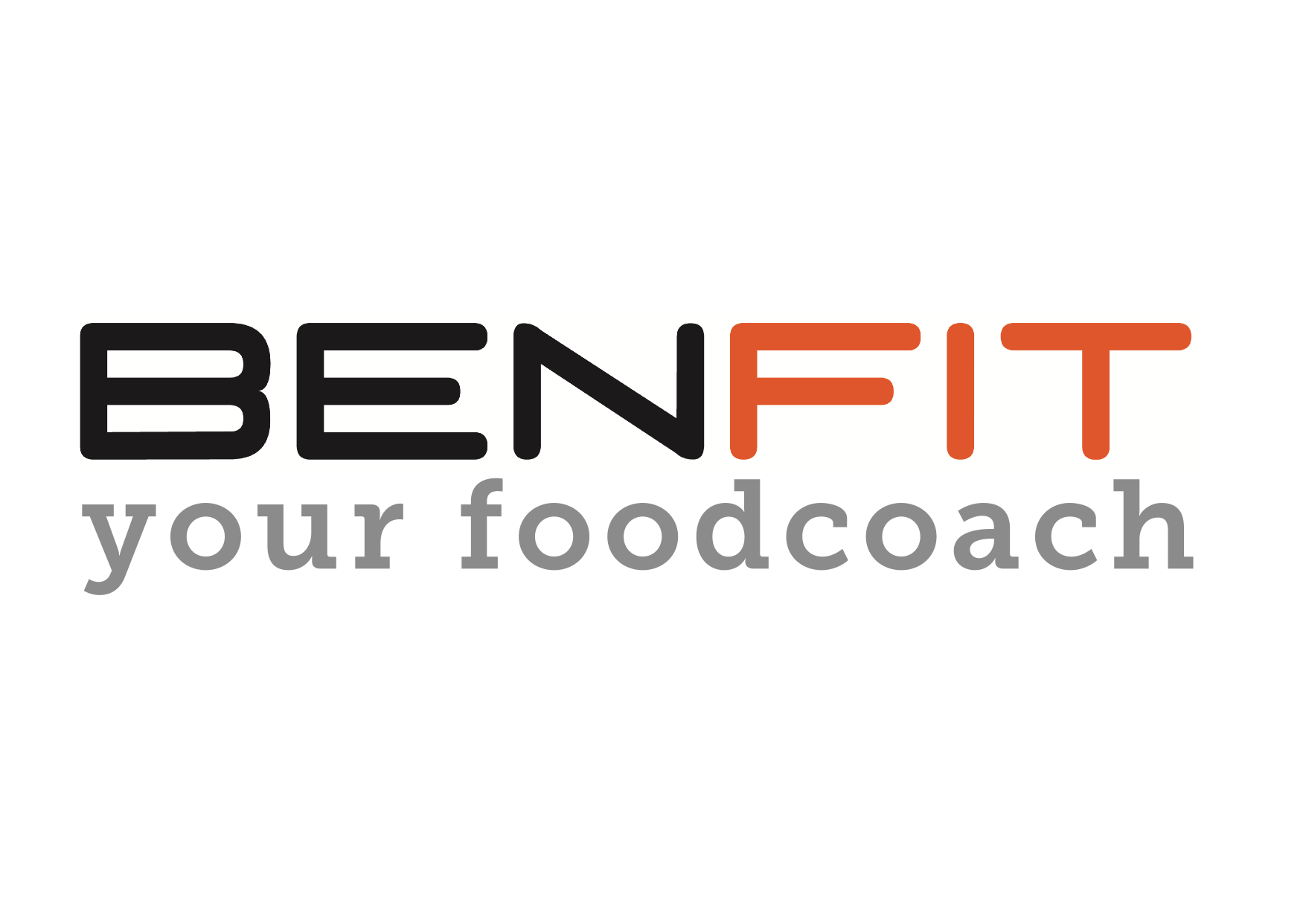 Jídelníček
Každý den každých 2,5 hodiny
07.00 snídaně09.30 svačina12.00 oběd14:30 svačina
17.00 večeře 19:30 svačina
2,5 hod
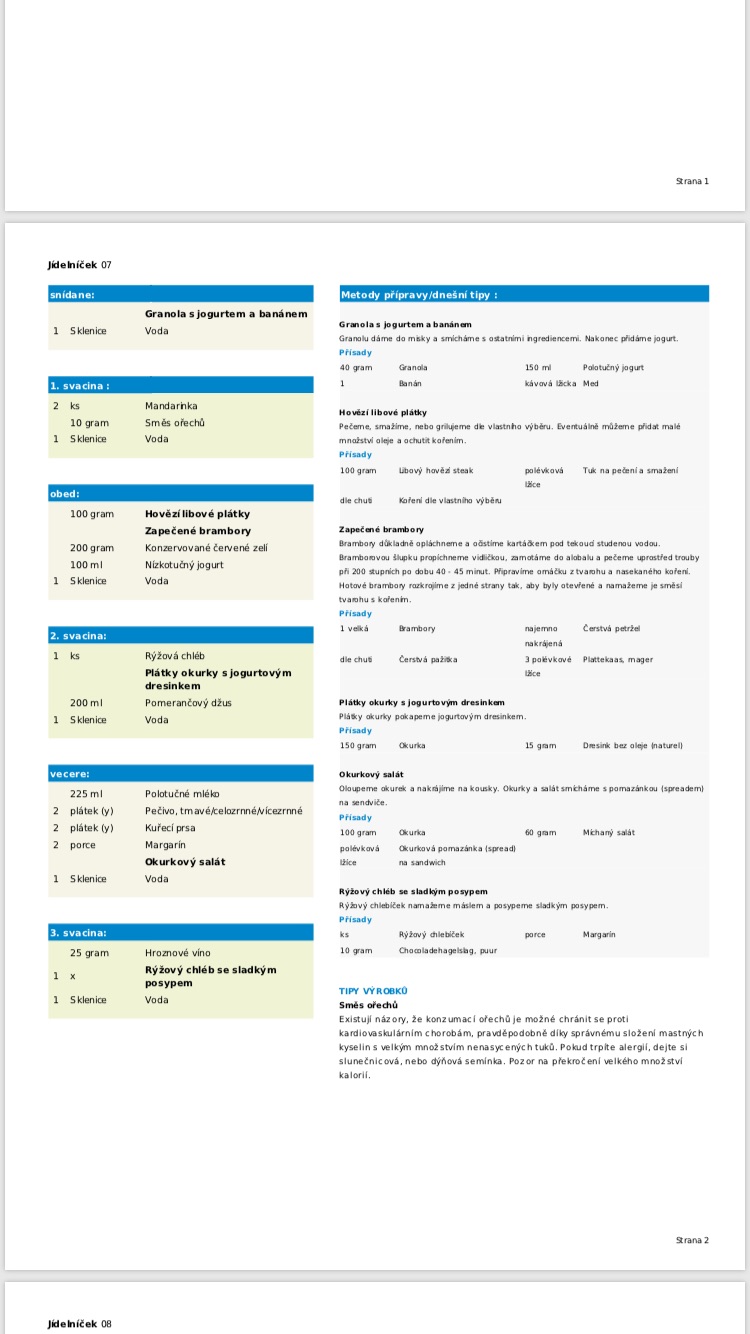 0,5
+ 2 hod
2,5 hod
+ 2 hod
0,5
2,5 hod
+ 2 hod
0,5
+ 6 hod
Celková efektivita
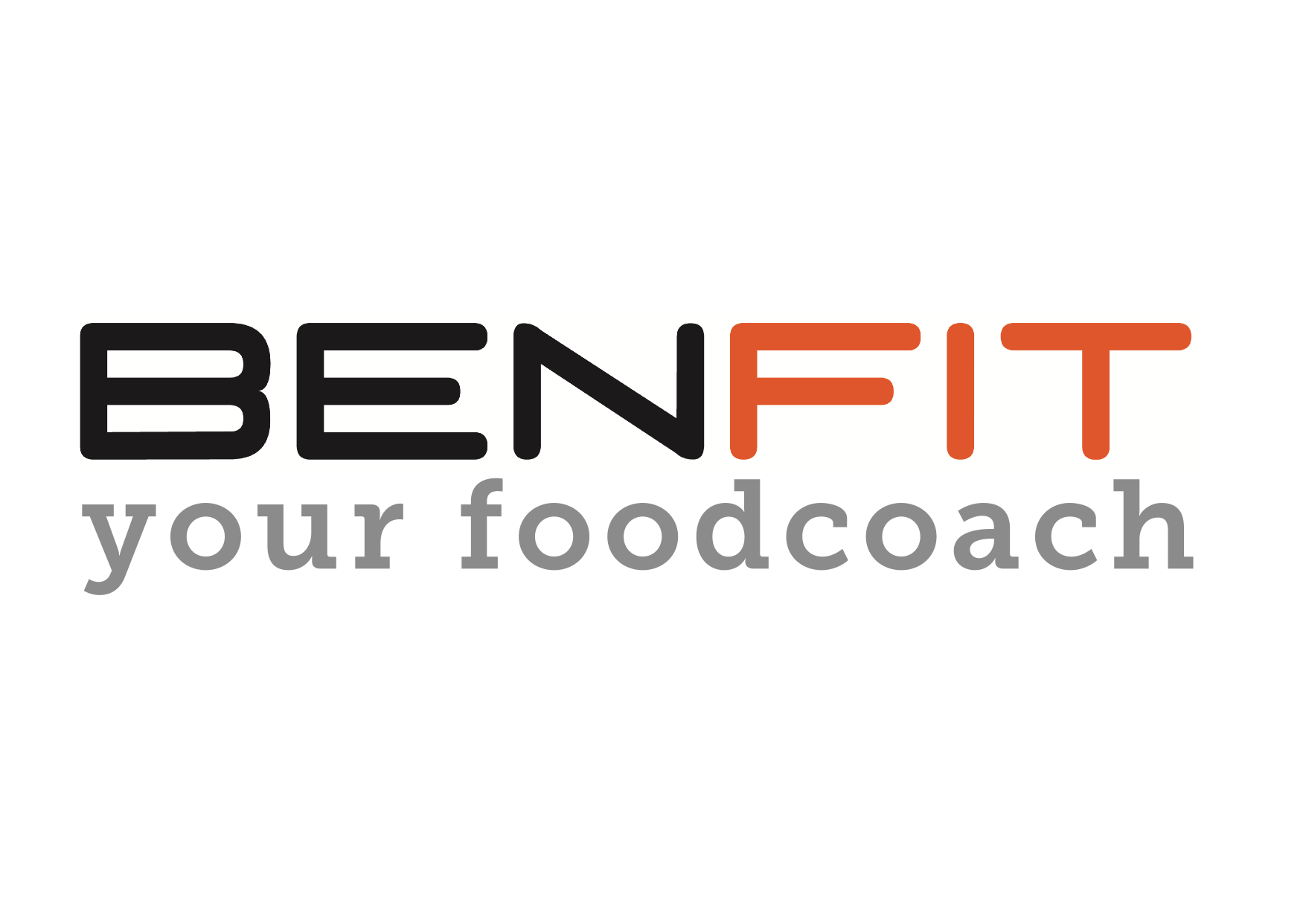 TIPY
Nakupovat 1x týdně po jídle
Měřit se 1x týdně v klubu (ne doma)
Vypít 2 litry vody každý den, Tip: 4 malé láhve 0,5l
Svačiny jsou stejně důležité jako snídaně, oběd, večeře
Spíte 7 hodin denně? Spěte 8h = 1 noc týdně navíc
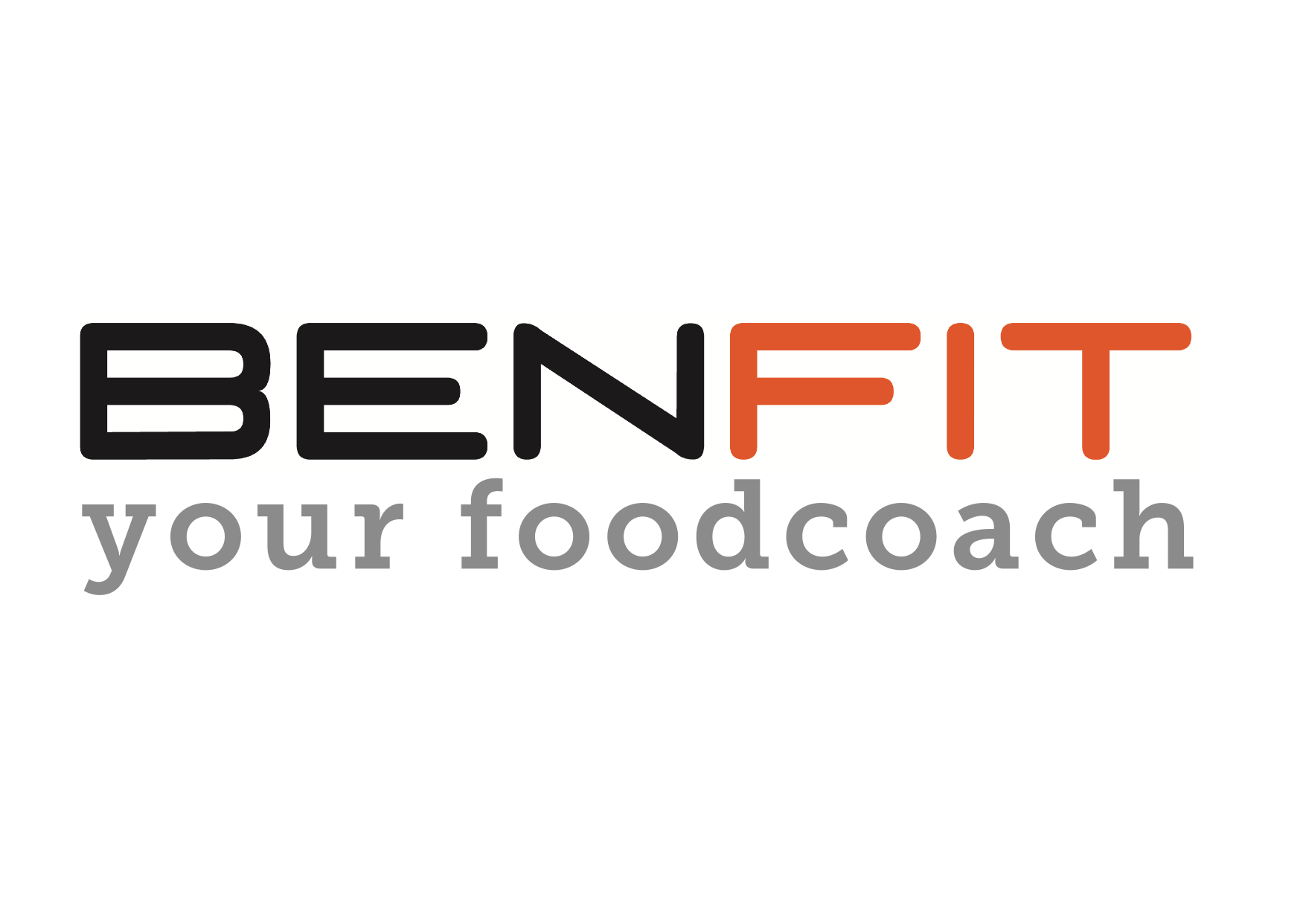 ZÁKLAD
ŽIVOTNÍ STYL
4 týdny
12 týdnů
1500
4500
3000
Měsíc zdarma
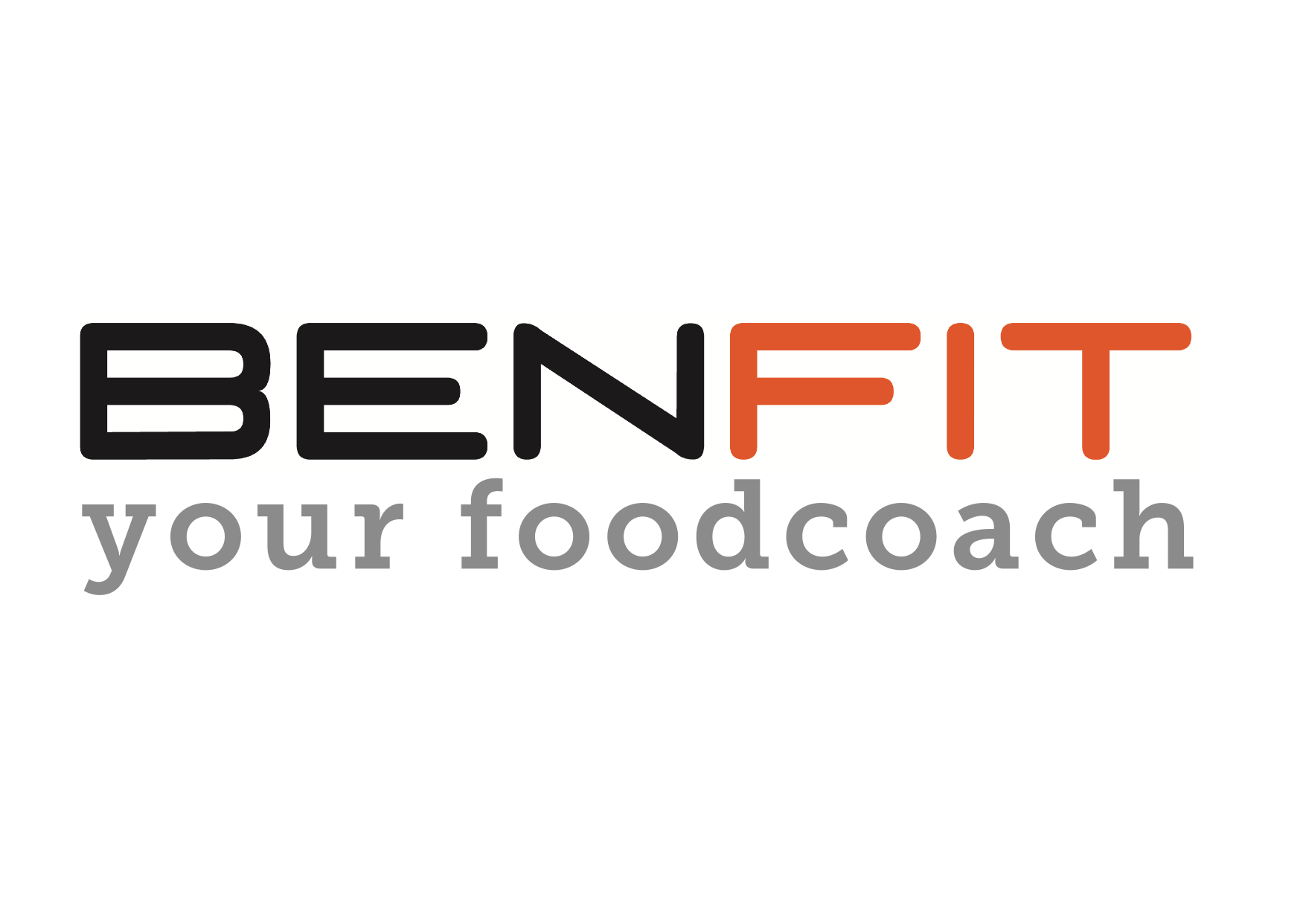